File Texture Mapping
Pasting images on primitives
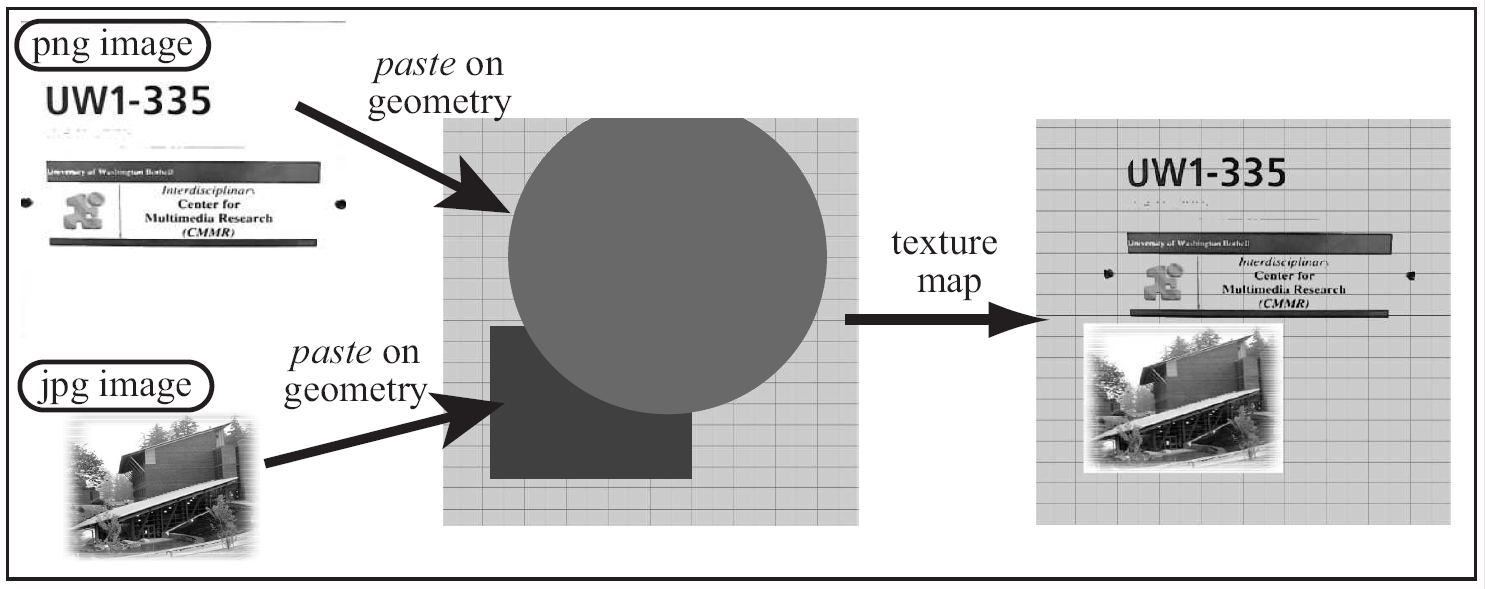 File Texture and Mapping
File Texture: an image file
A 2D array of color stored in a file
Texel: each color element in the file
Any image or digital photograph
Images are stored in formatted files:
E.g.: gif, jpg, tiff, png.
Mapping: “pasting on”
Paste the image (file texture) on a given primitive
Texture Coordinates
Mapping: matching of coordinates
A coordinate system on image file
(st) - coordinate
A coordinate system on primitive
(uv) - coordinate
Mapping:
Match the two coordinate systems!
Implicit st – Coordinate System
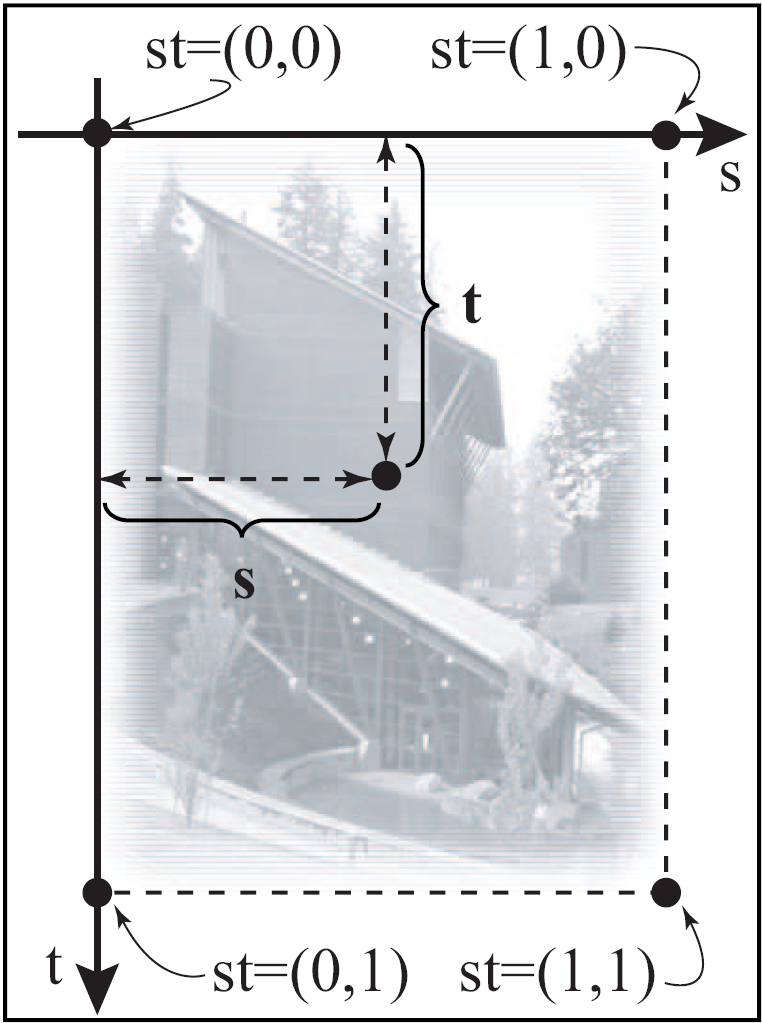 implicitly defined on all file textures
Origin: upper-left corner
s-Axis: Right-wards
t-axis: down-wards
Range: 0.0 to 1.0
Coverage: always the                  entire image!
Explicit uv – Coordinate System
uv are 
Defined on the Primitives
Defined by, us, the programmers!
Each vertex of a primitive:
A Position: (x, y, z)
A Color: (r, g, b)
NOW: Texture Coordinate (u, v)
Example of defining uv: rectangle
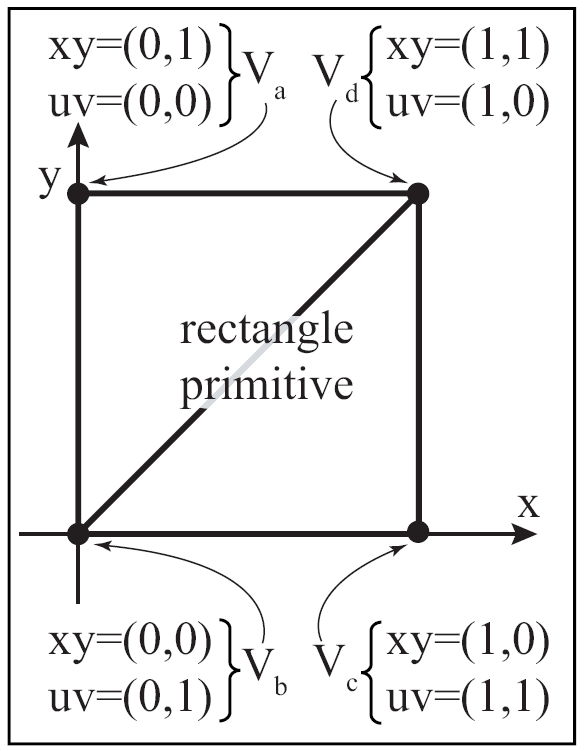 Mapping: Texel lookup
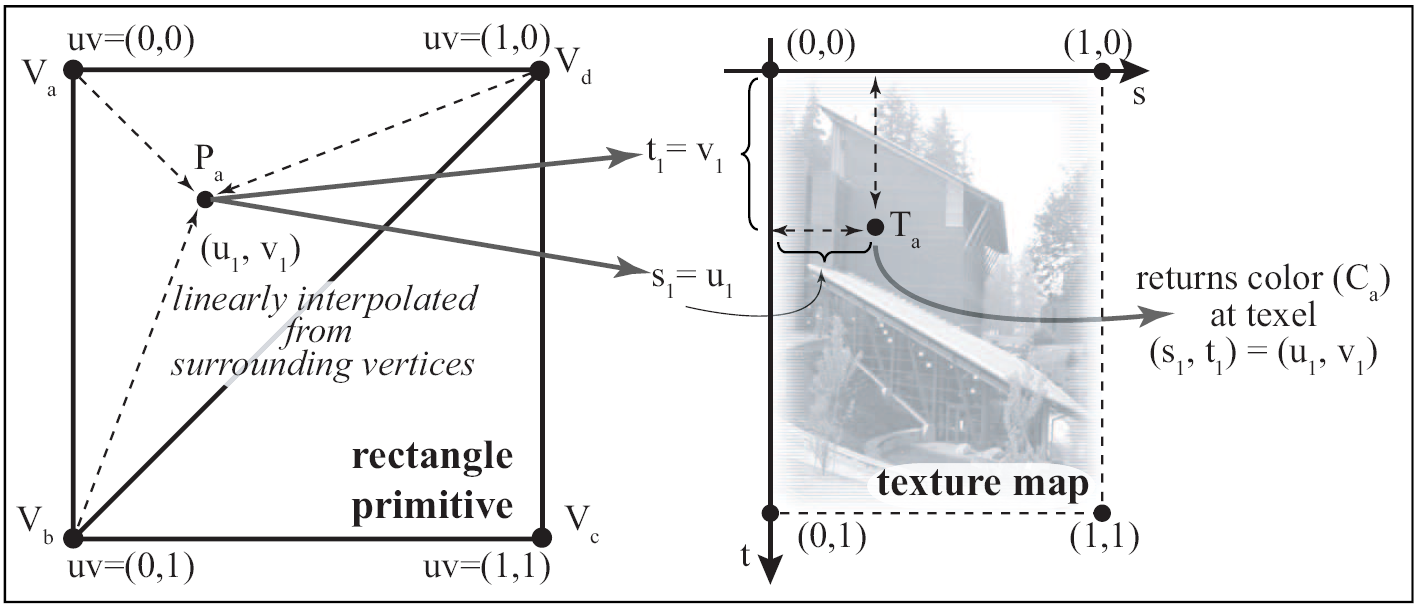 Texel color (Ca) used as color of primitive
Programming File Texture
We must define uv-coordinate on primitives 
Select/Load an image file into the graphics API
Define how texel will be used
Enable texture mapping before drawing the primitive
Texture Mapping
Sample locations
One scaneline
Distance between the samples: 
Small  High sampling rate
Large  Low sampling rate
BAD NEWS!!
Square signal (checker transition) has infinite frequency! (N  ∞ for
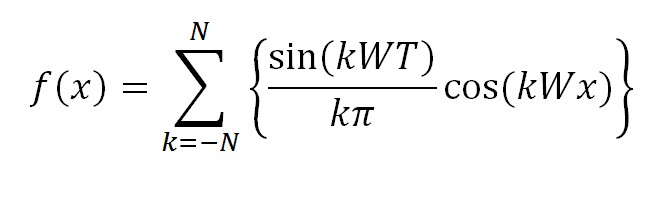 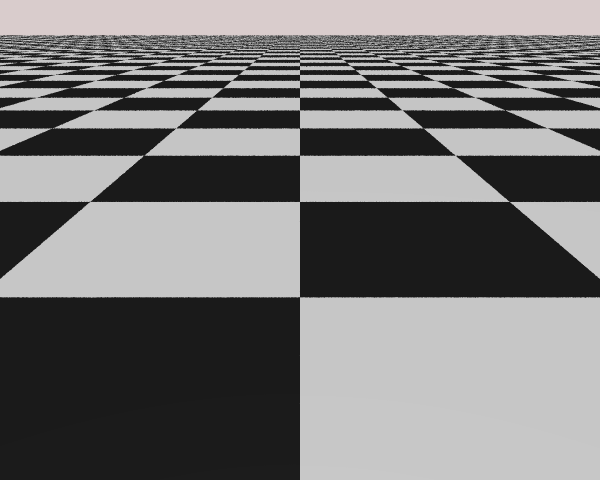 One line of pixels
Intensity of the pixels